Electrocuting Granny
Electricity and Circuits
It was exactly as though someone had pushed an electric wire through the underneath of her chair and switched on the current.
George wonders what he could do if the medicine doesn't work. 
He could electrocute Granny! 
What would George need to make electricity?
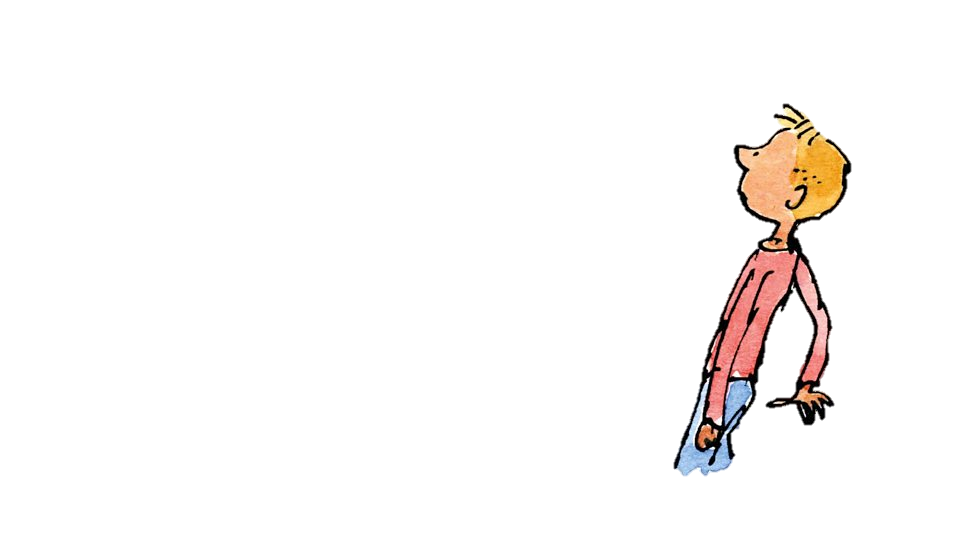 I could electrocute Granny!
What is actually happening in a simple circuit?
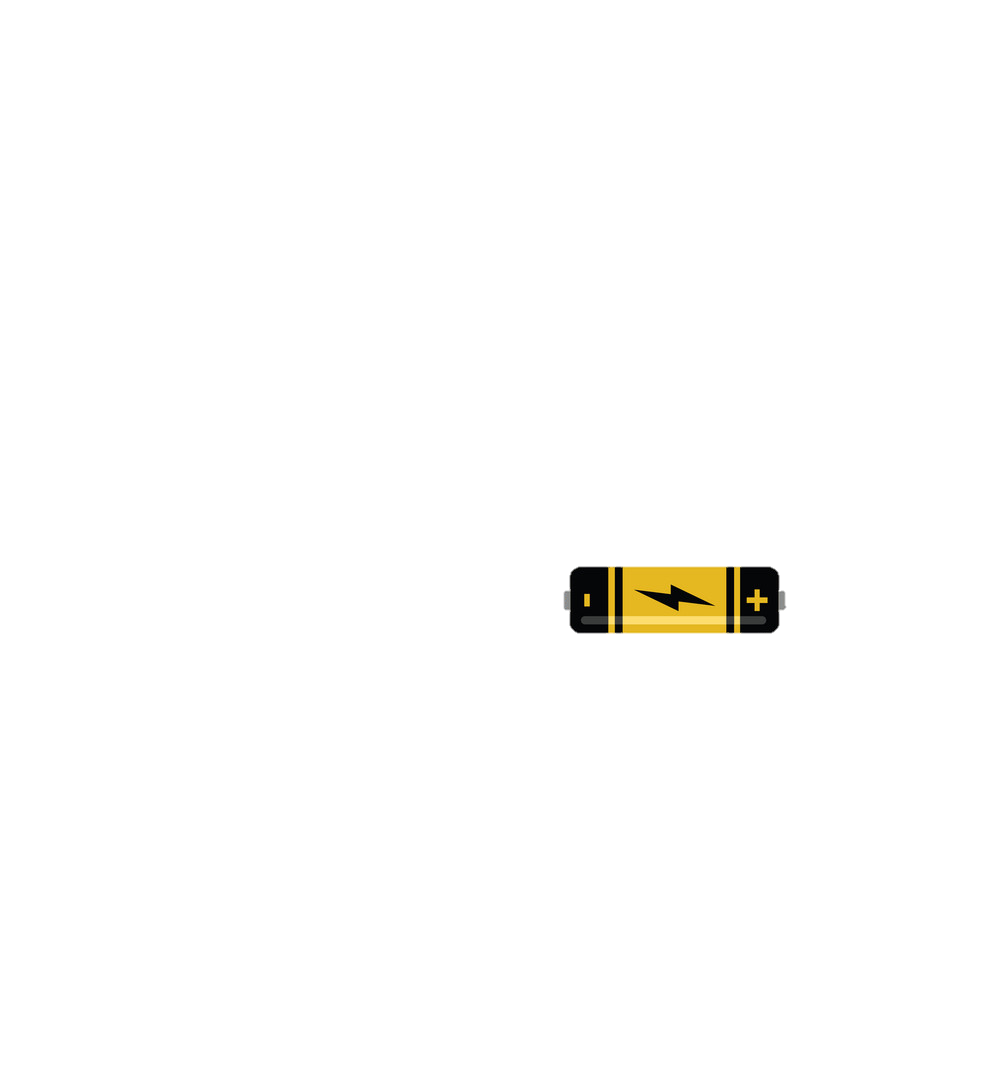 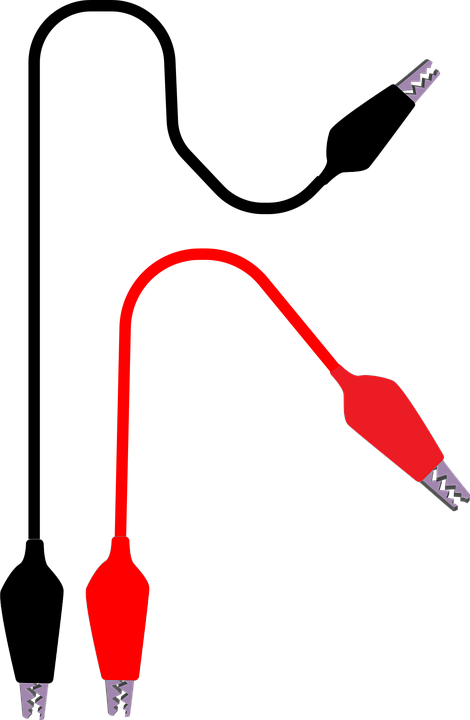 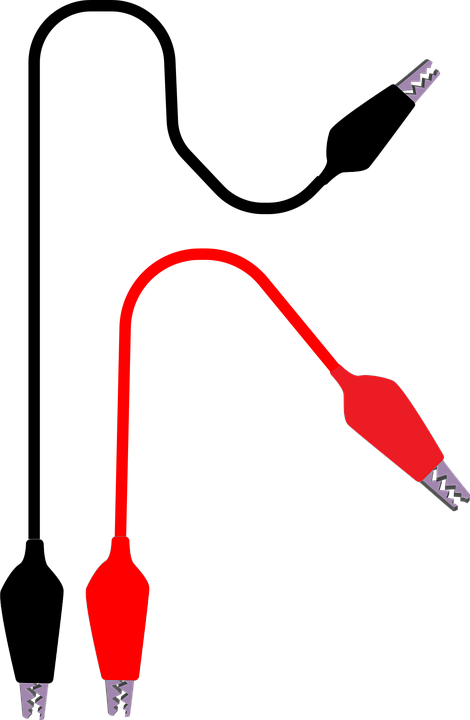 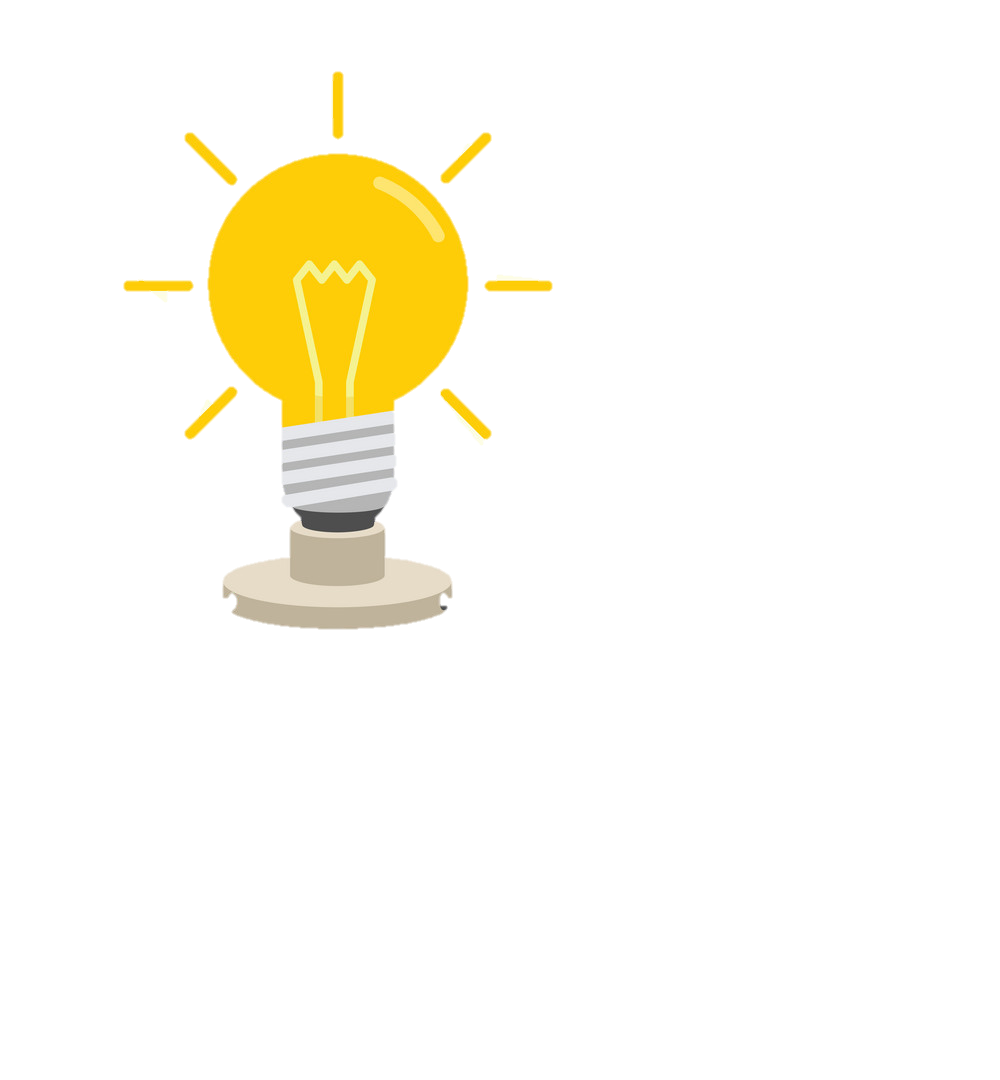 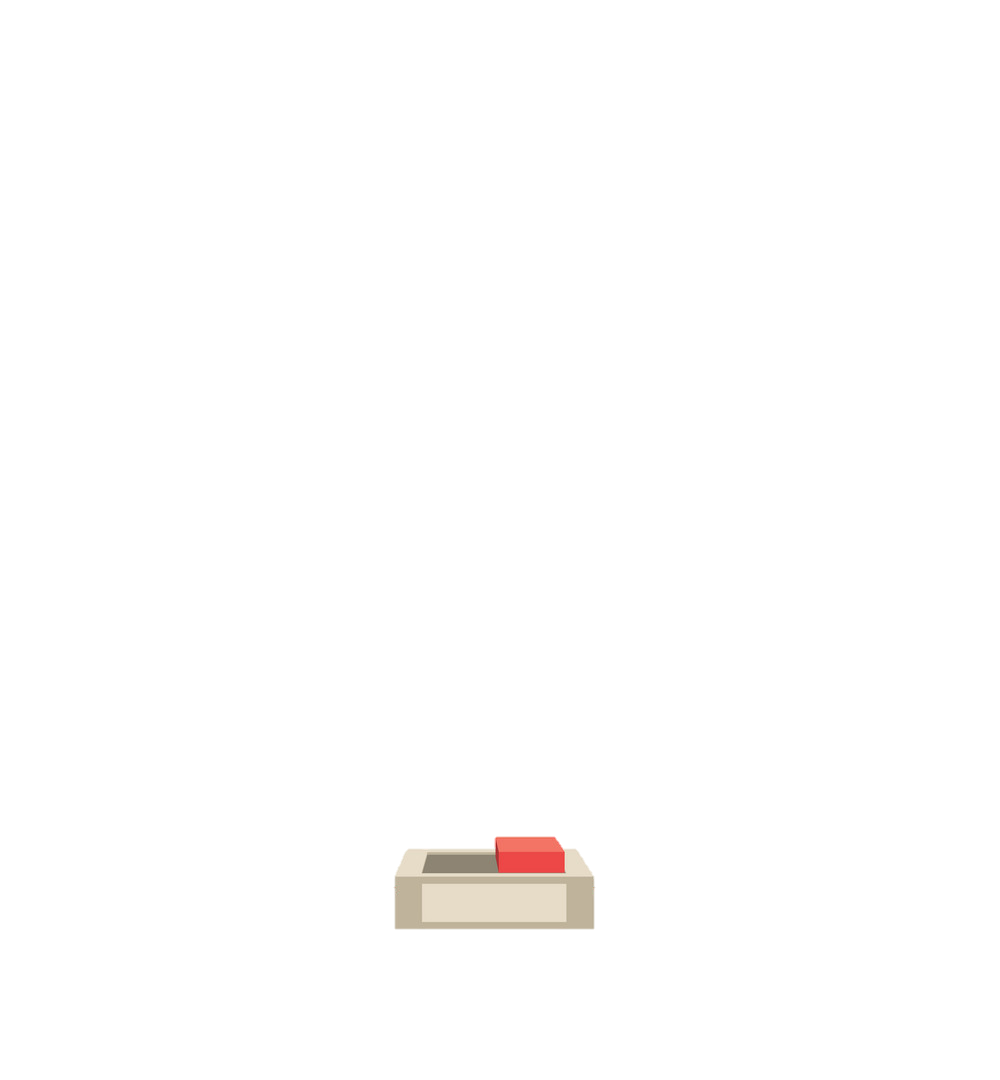 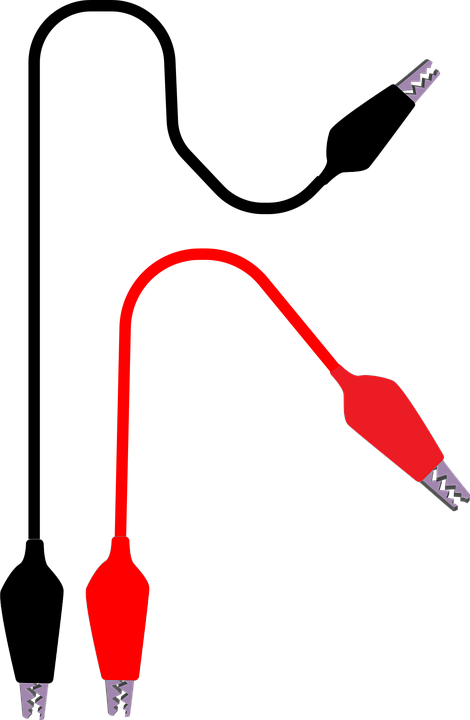 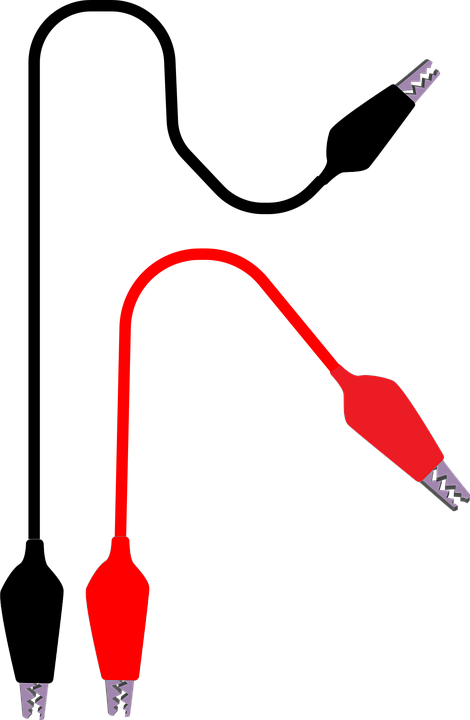 What is actually happening in a simple circuit?
Scientific symbols
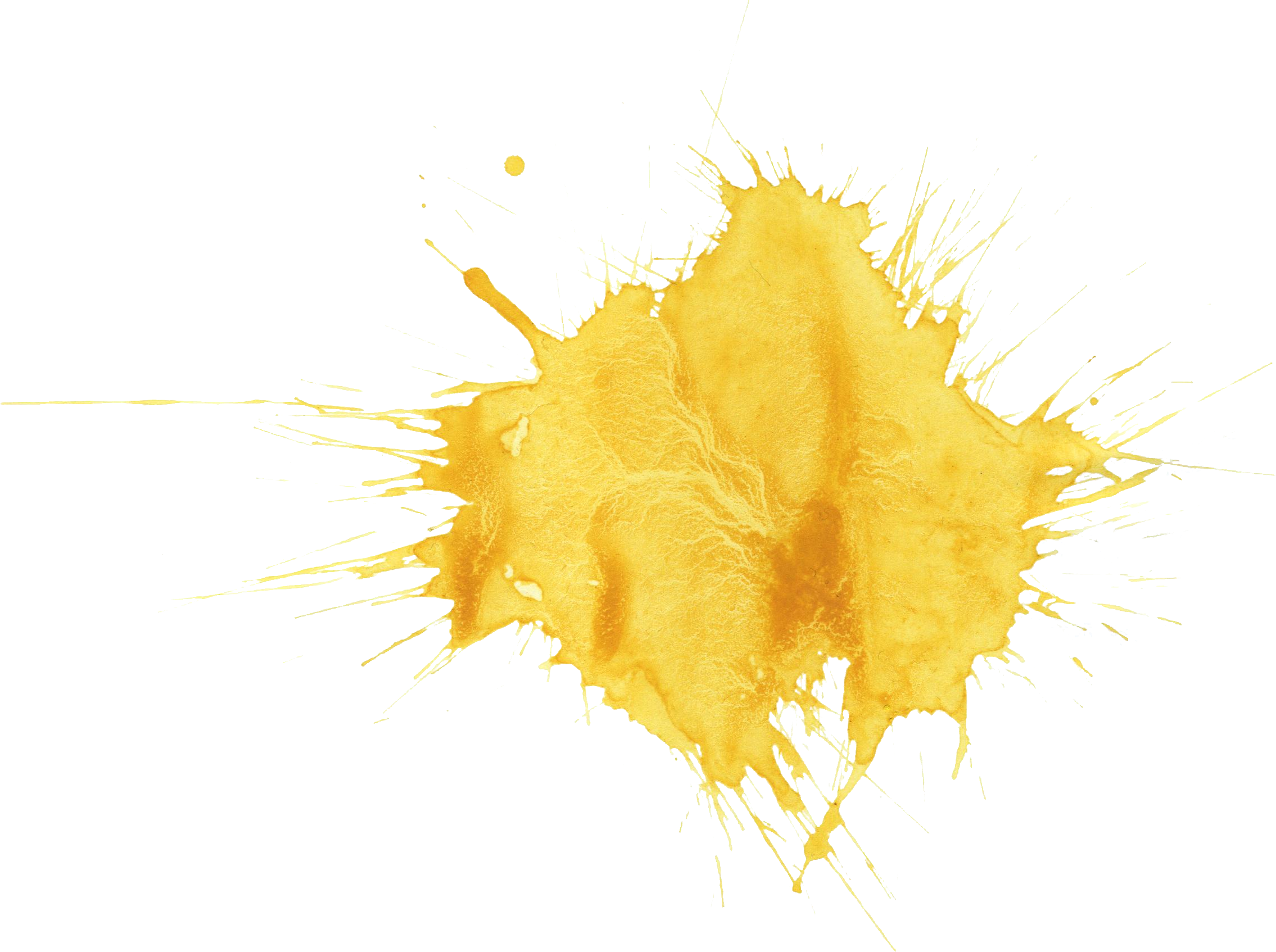 What does a battery do?
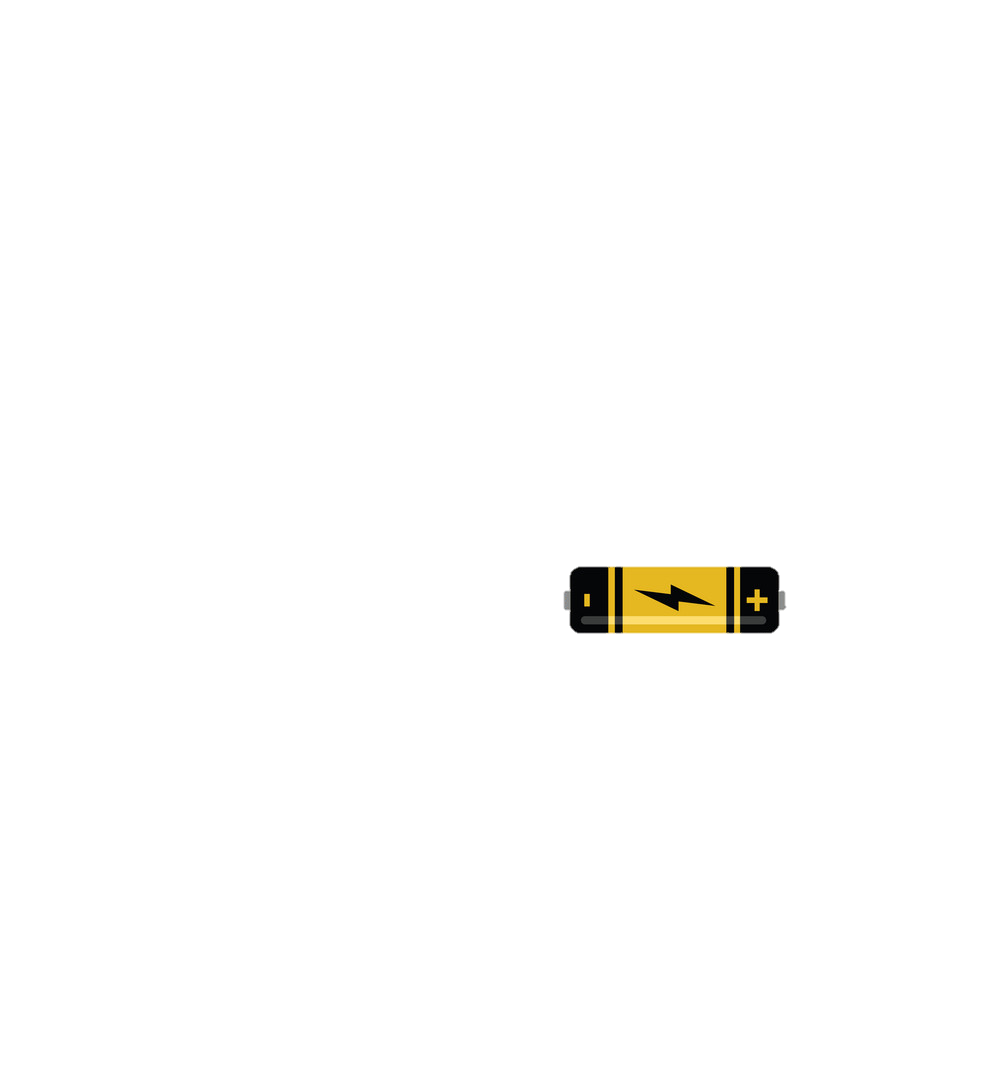 FLOW OF ELECTRICITY
A battery makes little particles in the wires start to move 
Particles are called electrons 
Electricity is the flow of electrons in the wire
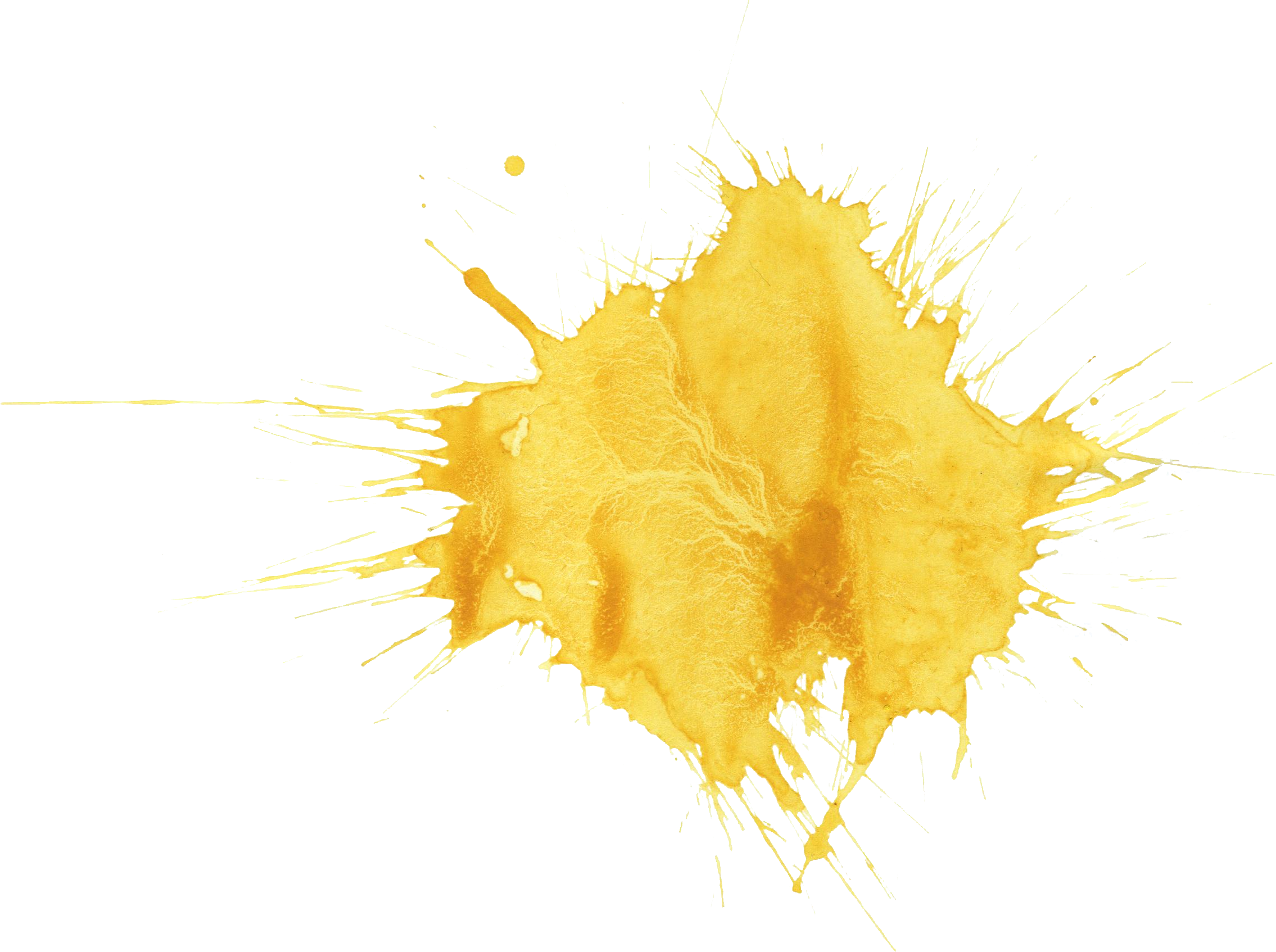 What is the current?
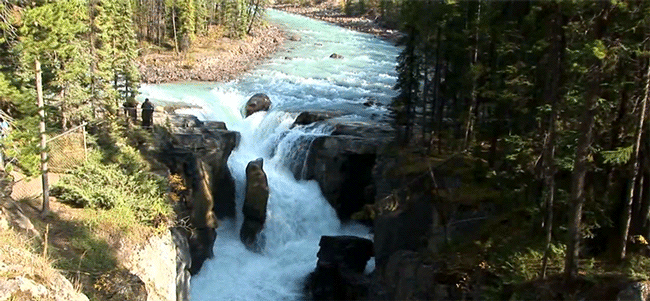 The flow of water particles in a river is called a current.
The flow of electrons in a circuit is called a current.
The current tells us how fast the electrons are moving.
What is the voltage?
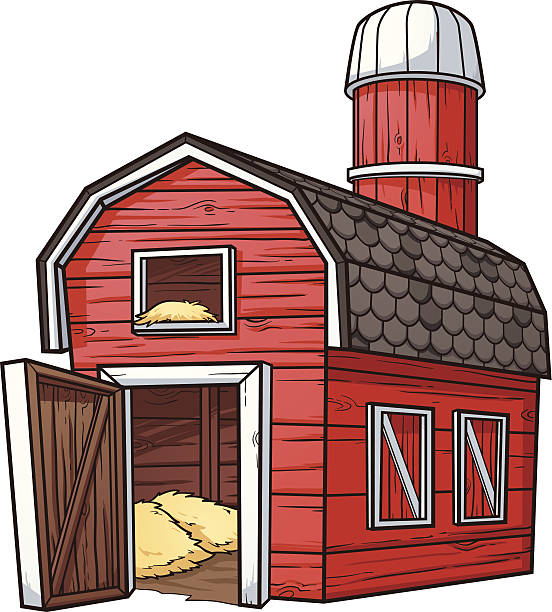 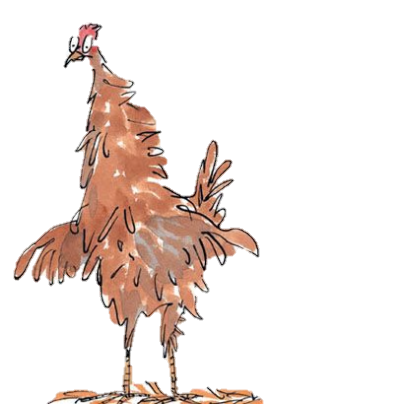 Imagine that…
Electrons are George’s chickens 
Battery is a chicken barn, providing food 
Bulb is the nest
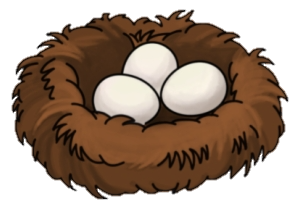 What is the voltage?
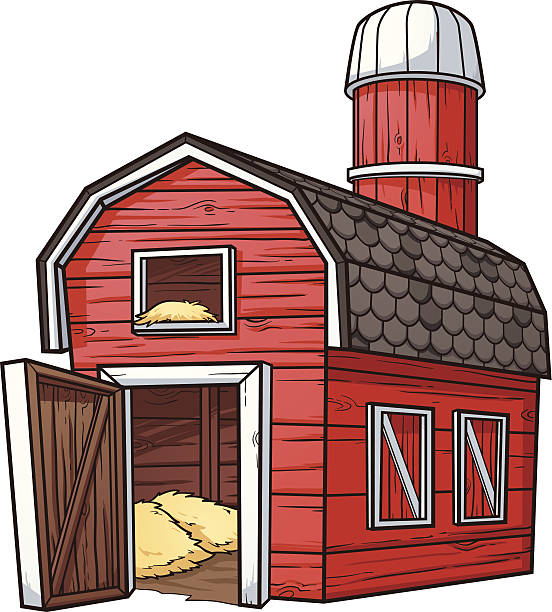 George’s chickens
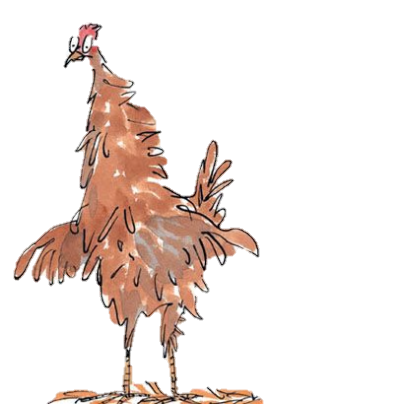 When George’s chickens go through the barn they are warm and get food.
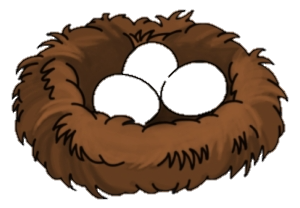 What is the voltage?
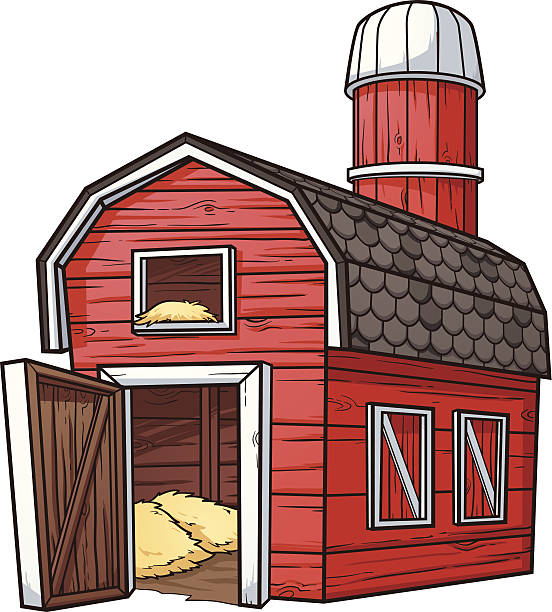 George’s chickens
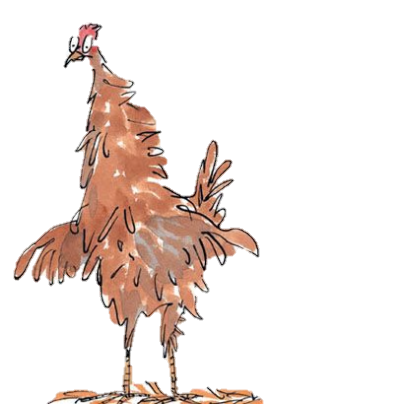 After being fed, the chickens have enough energy to move around.
The barn gives the chickens the “push” to move.
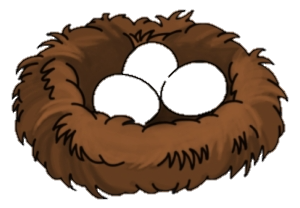 This push is called voltage.
What is the voltage?
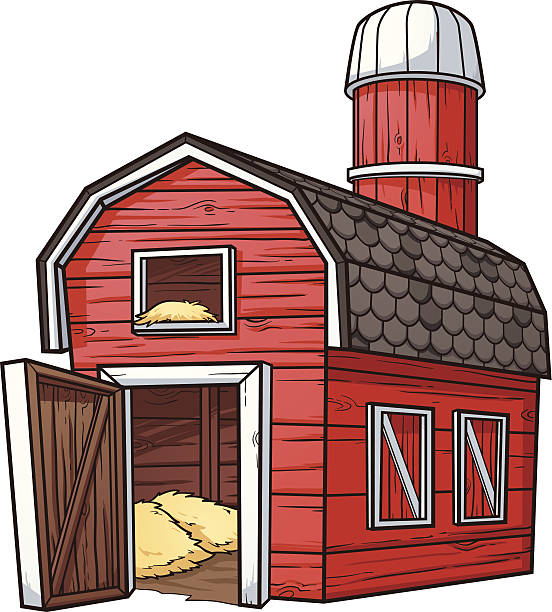 George’s chickens
The chickens then transfer some of their voltage the nest, causing there to be eggs.
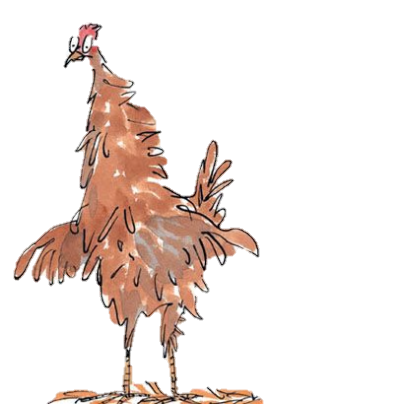 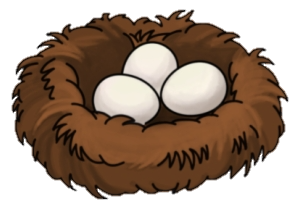 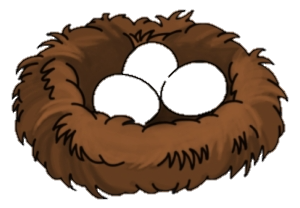 What is the voltage?
Simple circuit
Electrons go through the battery 
Battery gives the electrons the “push” to move 
The push is known as the voltage
Electrons transfer some of voltage to bulb so that it lights up
Can you draw a simple circuit?
George can’t find any batteries around the farm. 
What else could he use?

George remembers seeing a potato clock before. 
Do you think we could use other vegetables?
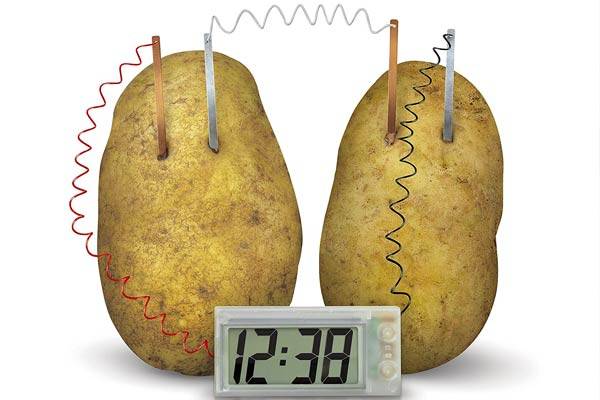 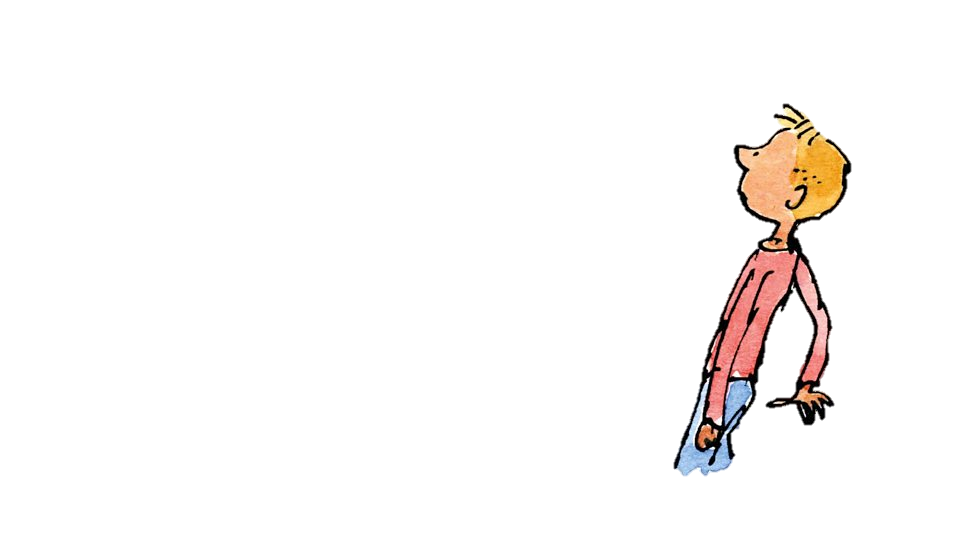 Which fruit or vegetable should George use?
How to make a fruit or vegetable battery
Plug wires into the meter 
Insert metal into the fruit/vegetable 
Connect crocodile clips to the metal 
Write down the reading on the meter 
Repeat with different fruit and vegetables
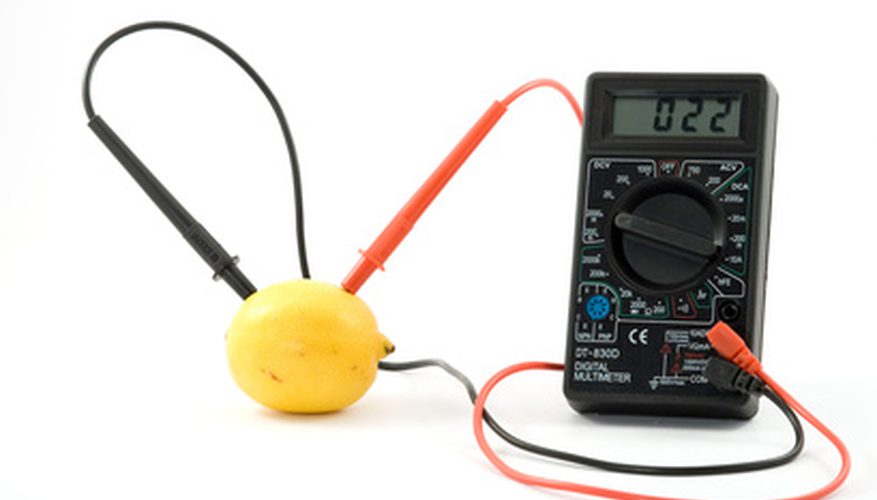 Equipment
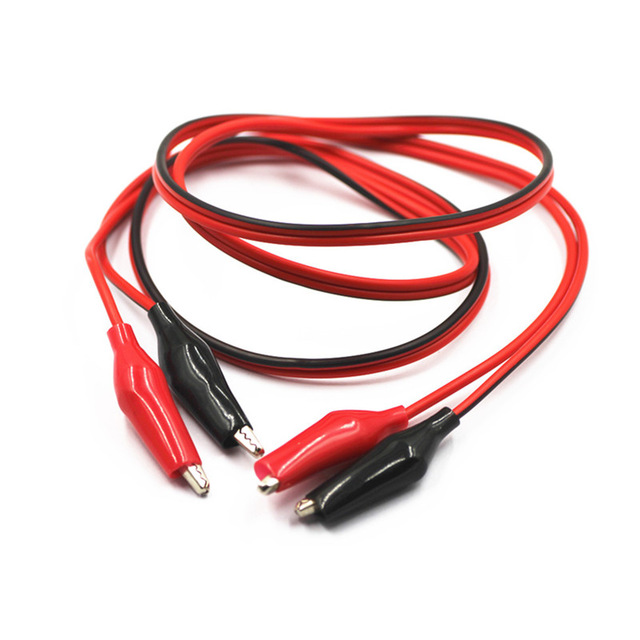 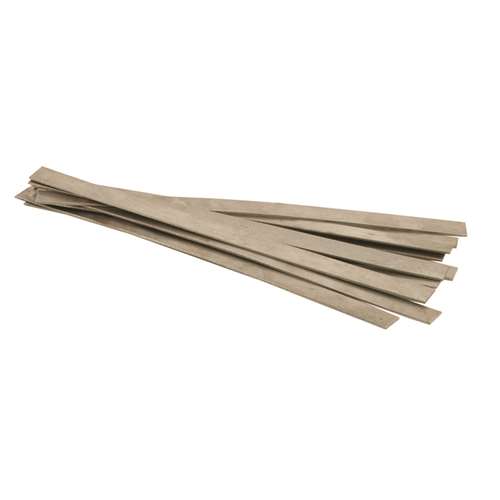 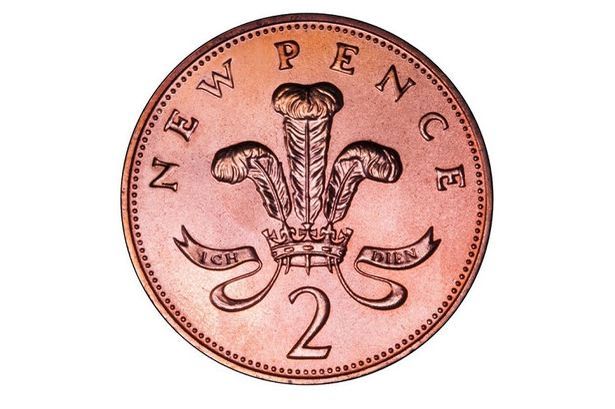 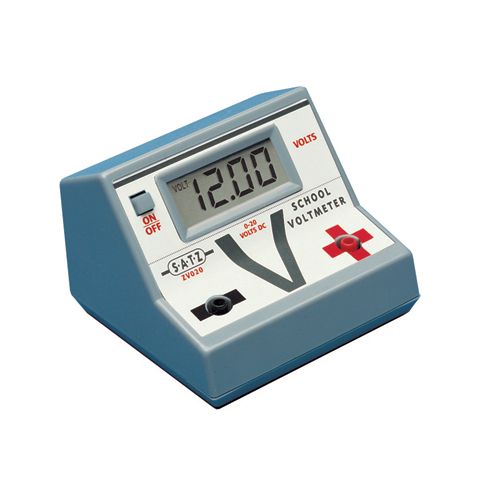 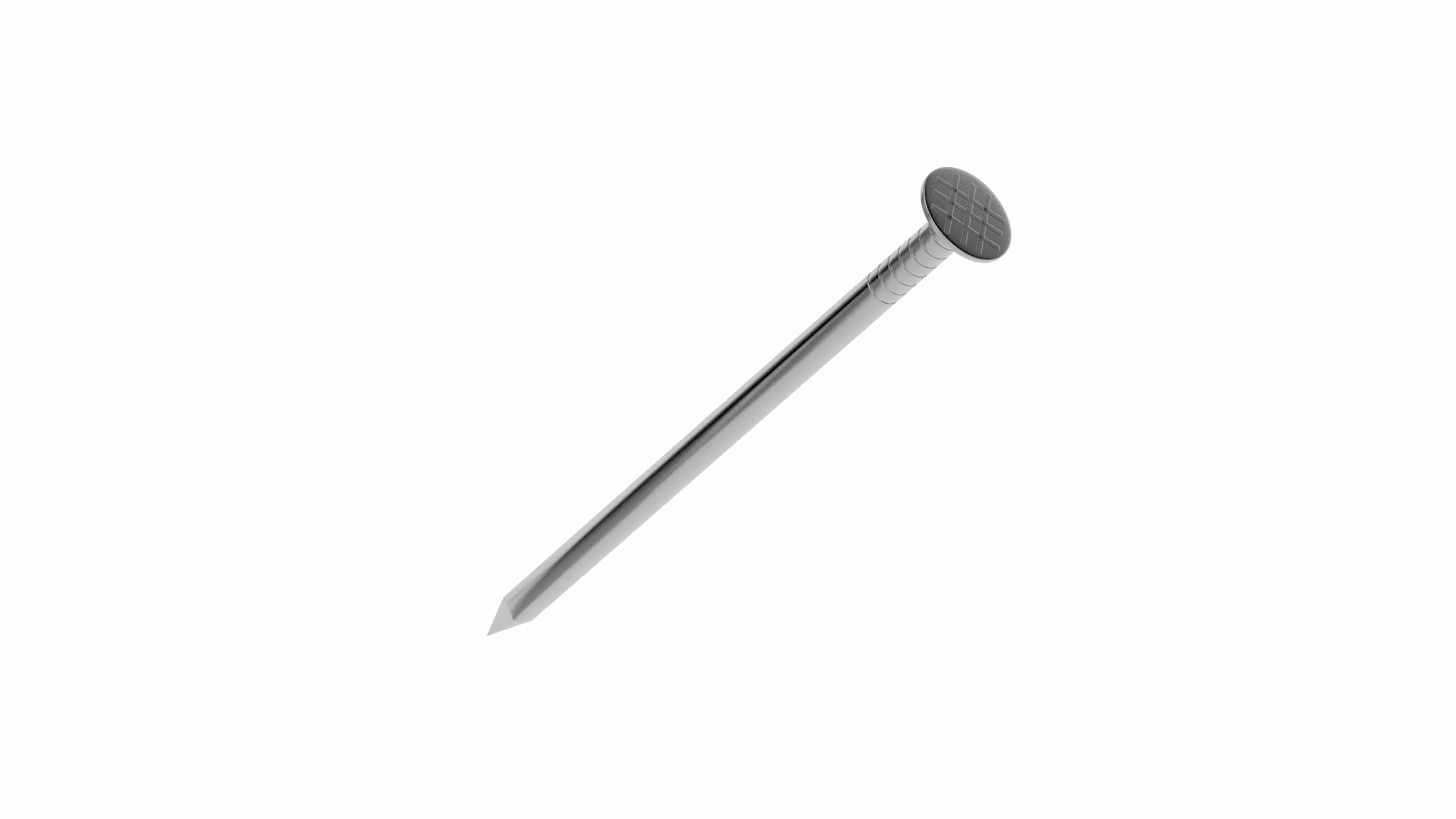 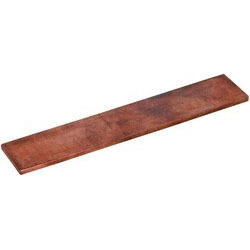 Complete your investigation worksheet
Record the voltage for each fruit/vegetable.

Make observations throughout your experiment. 

What can you conclude? Which fruit/vegetable produced the highest voltage?
Challenge! 
Which fruit or vegetable should George use? Why?
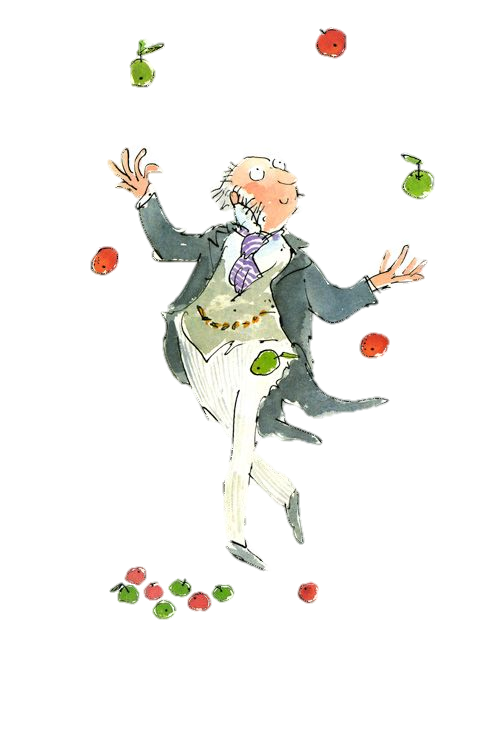